Тема урокаТип хордовые
Подготовила учитель биологии ОШ №29 
Хоменко Наталья Михайловна
Здравствуйте,
ребята!
Какие типы животных 
 мы изучили?
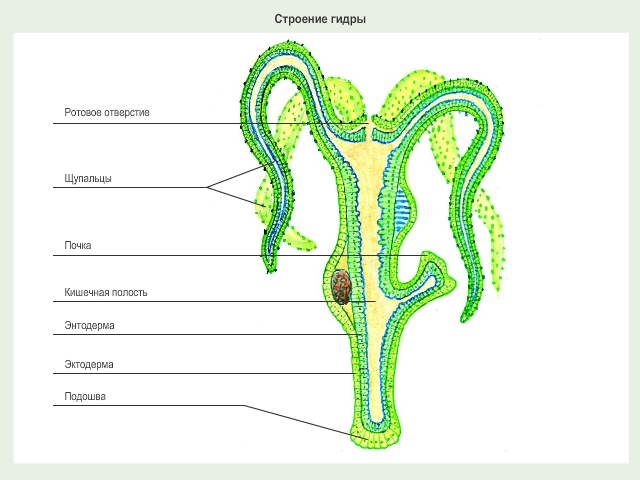 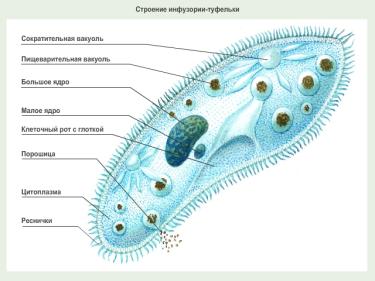 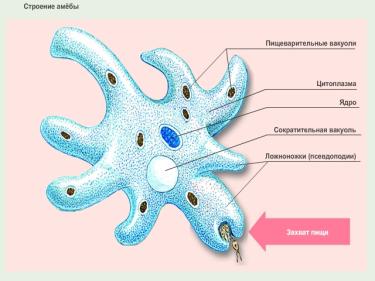 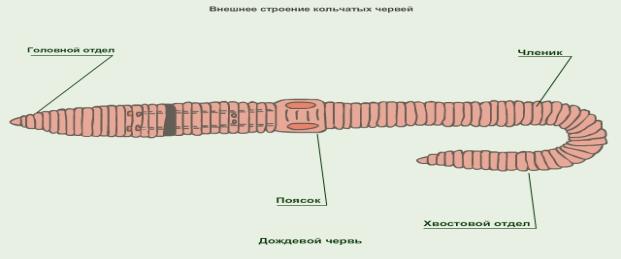 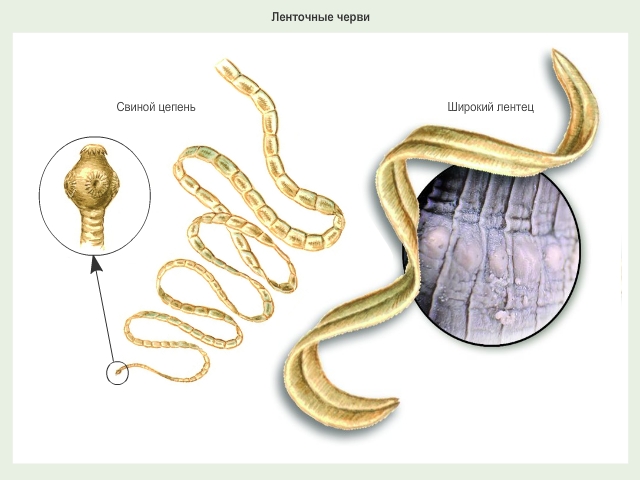 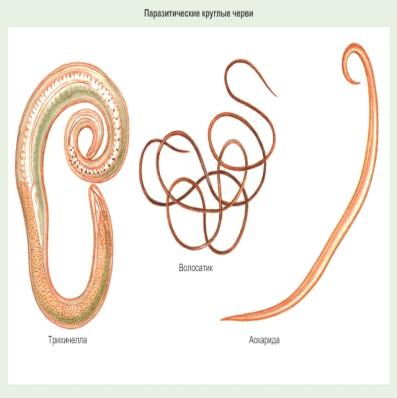 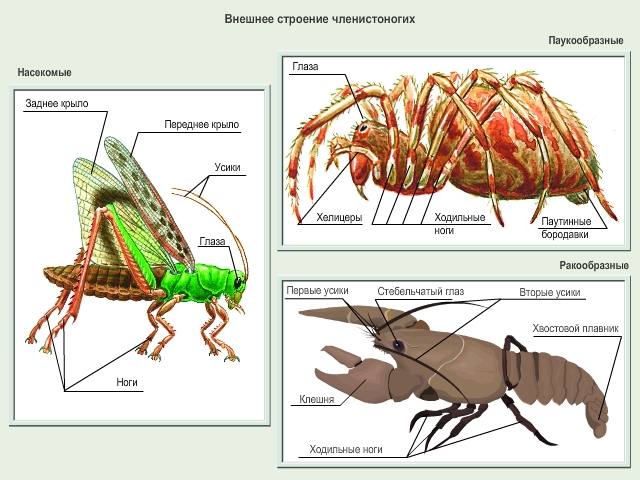 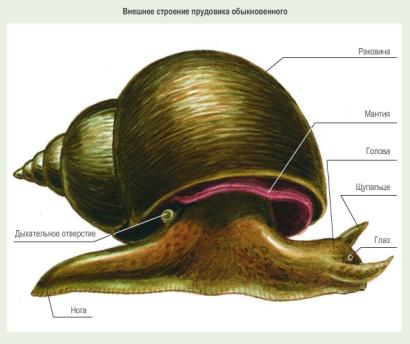 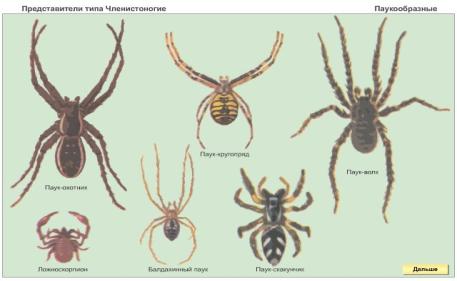 Почему животных этих типов относят  к беспозвоночным?
— Почему этих разнообразных животных относят к одному типу Хордовых?
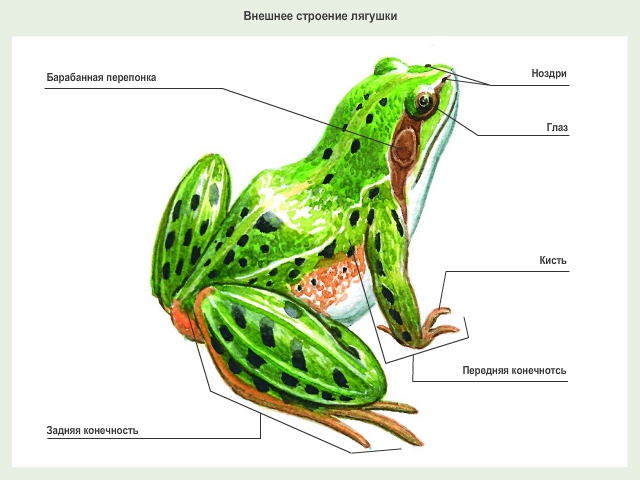 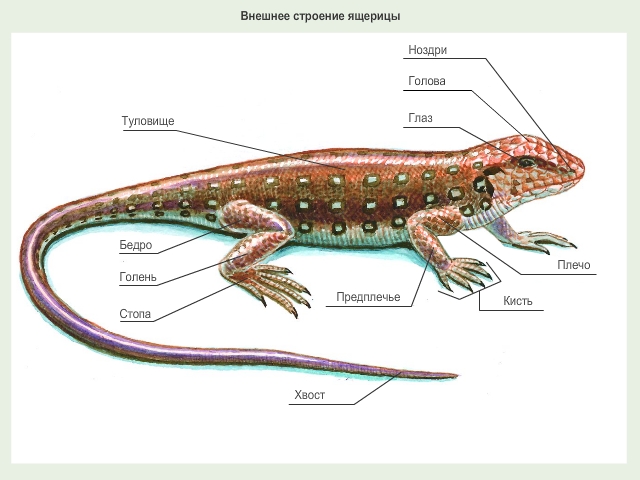 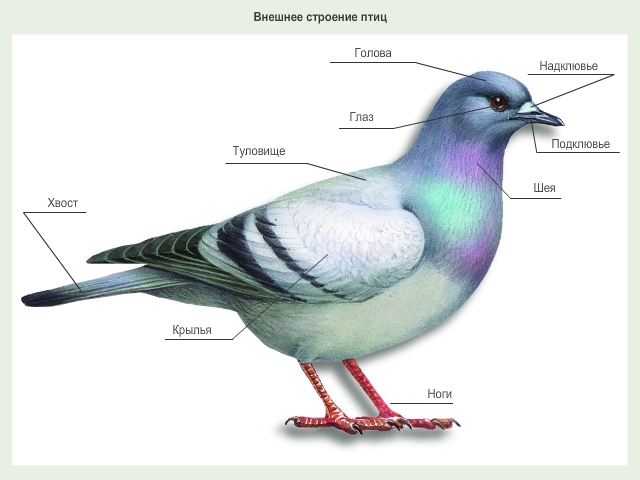 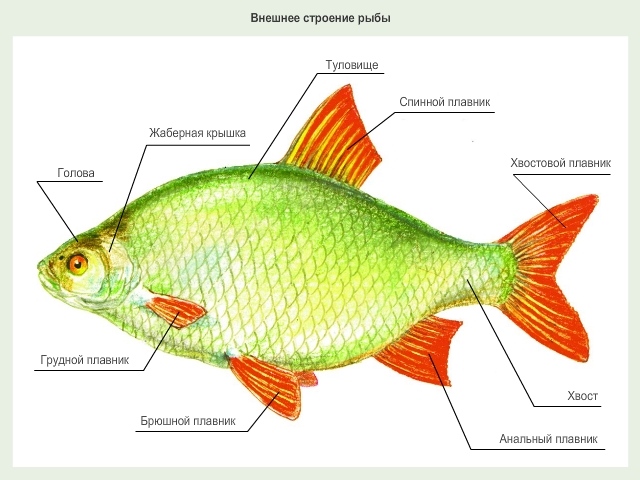 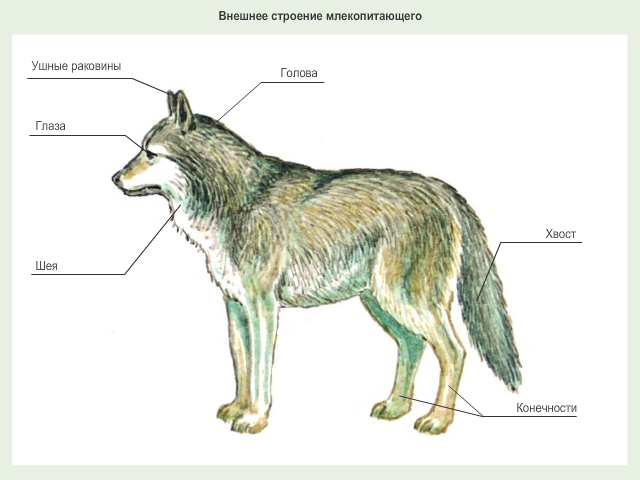 Цель урока: познакомитЬся и раскрыть особенности строения и жизнедеятельности хордовых животных.
Задачи урока:
Образовательная. Расширить представление учащихся о многообразии животного мира; познакомить с общей характеристикой и отличительными особенностями животных типа хордовых, подтипов бесчерепных и черепных, классов ланцетников и круглоротых.
Воспитательная. Прививать интерес к предмету, воспитание прилежности и аккуратности при выполнении заданий в тетради и работе с микропрепаратами.
Развивающая. Развивать навыки самостоятельной учебной работы; продолжить формирование умения рабо­тать с учебником и рабочей тетрадью, находить в тексте необходимые сведения для ответов на вопросы, составлять таблицы и схемы. Развивать медиакоммуникативные способности учащихся средствами  компьютера.
Систематика типа Хордовые
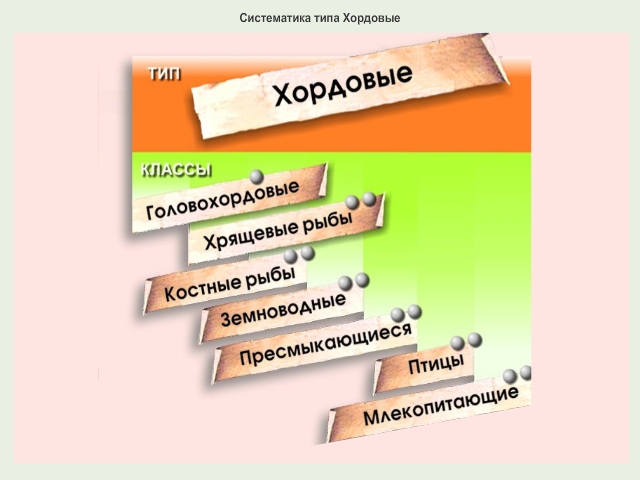 Тема урокаТип хордовые
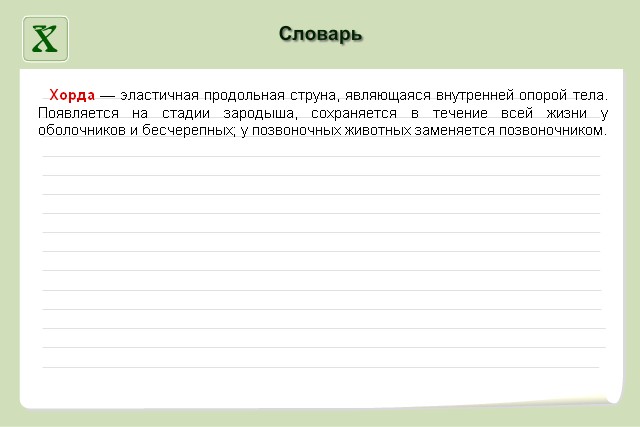 Характерные черты ланцетника
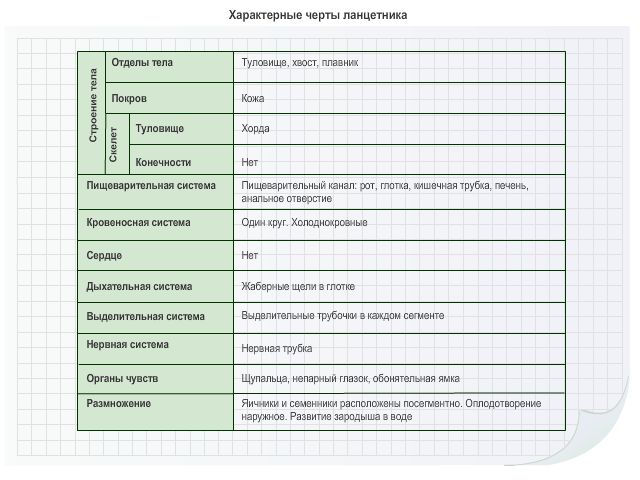 Происхождение хордовых
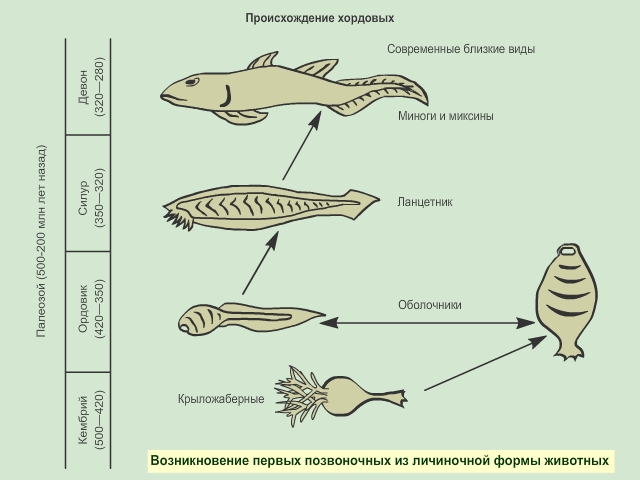 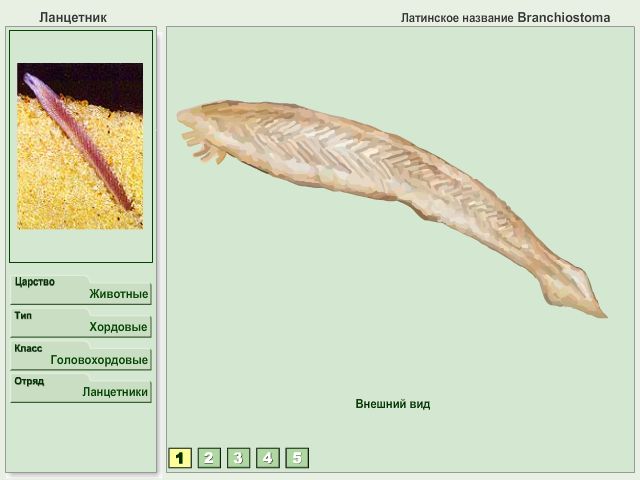 Ланцетник
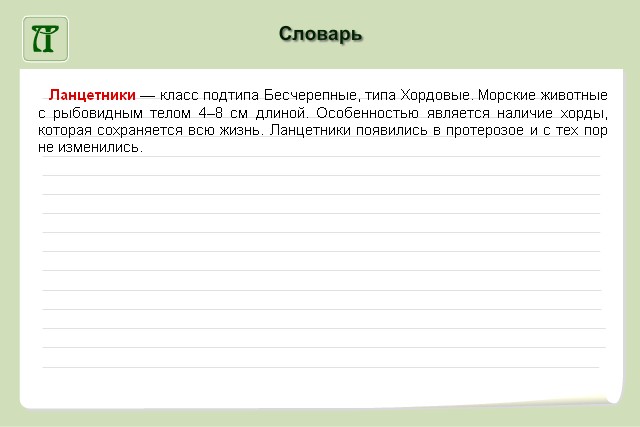 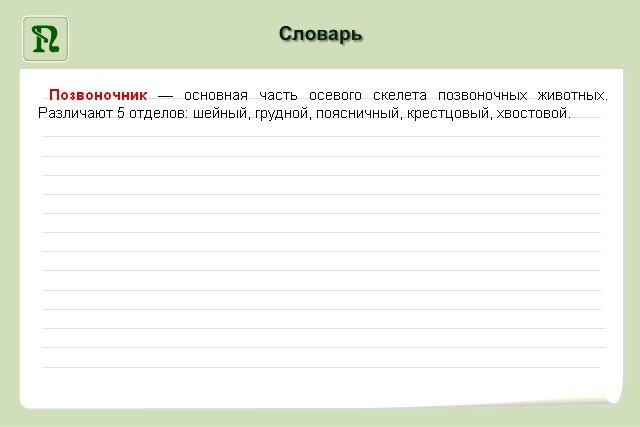 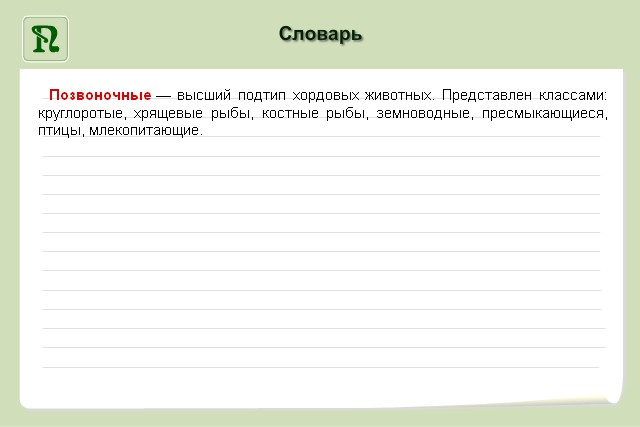 План строения хордовых
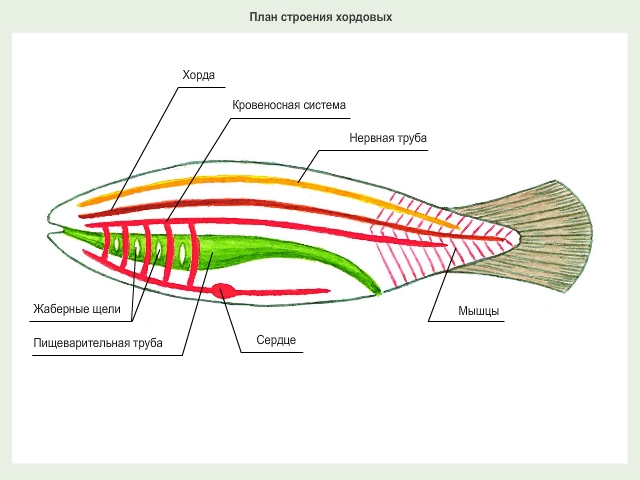 Внутреннее строение ланцетника
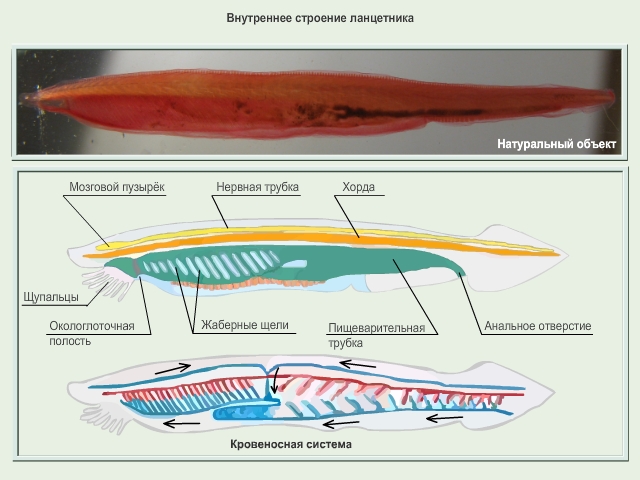 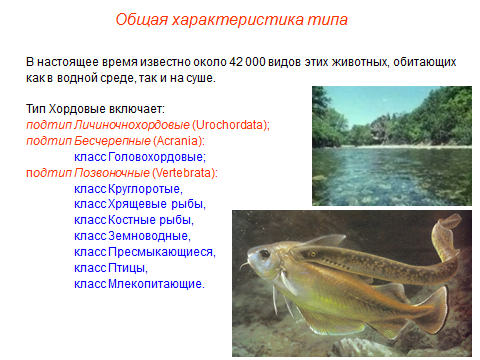 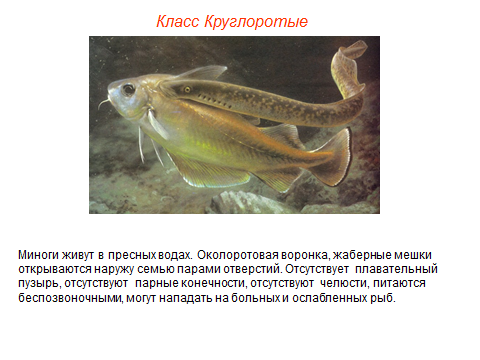 Сравнительная характеристика беспозвоночных 
и позвоночных животных
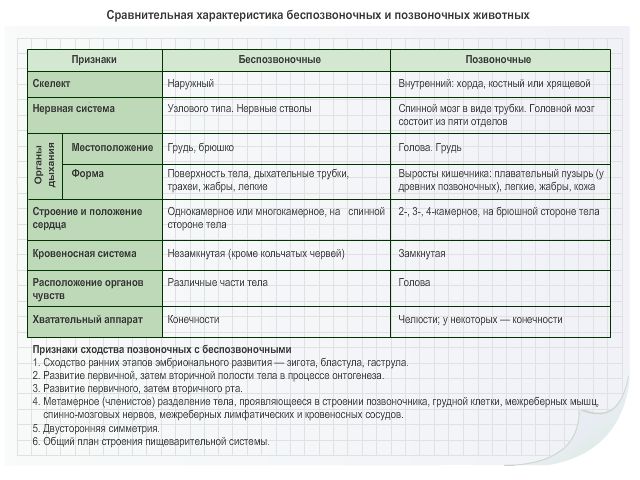 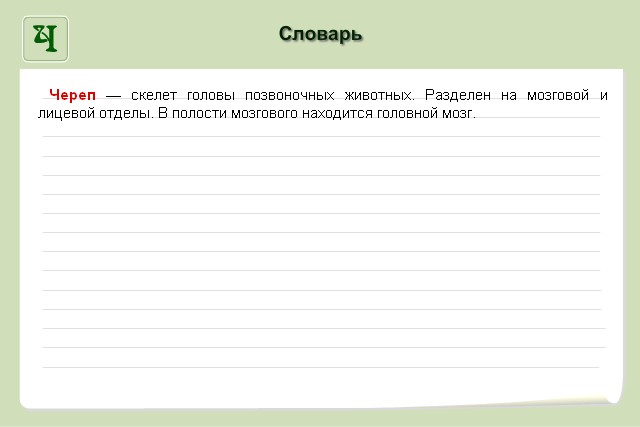 Черты позвоночных животных
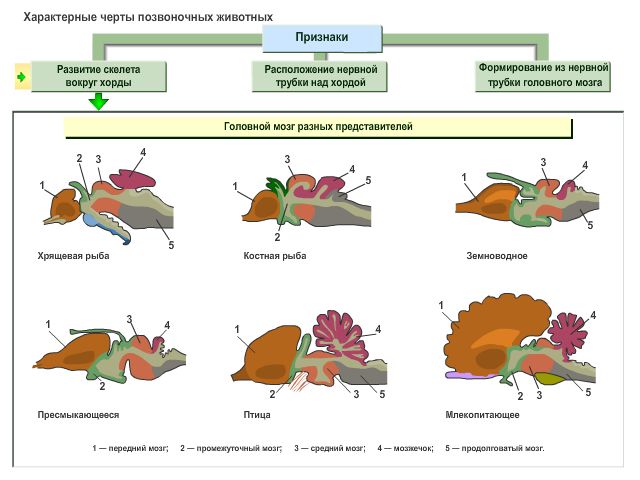 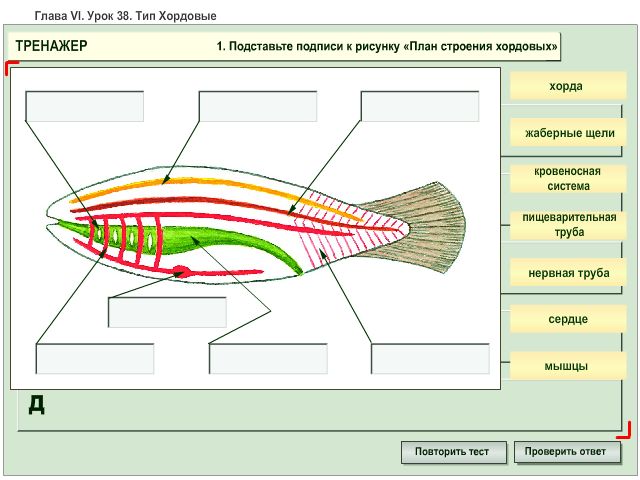 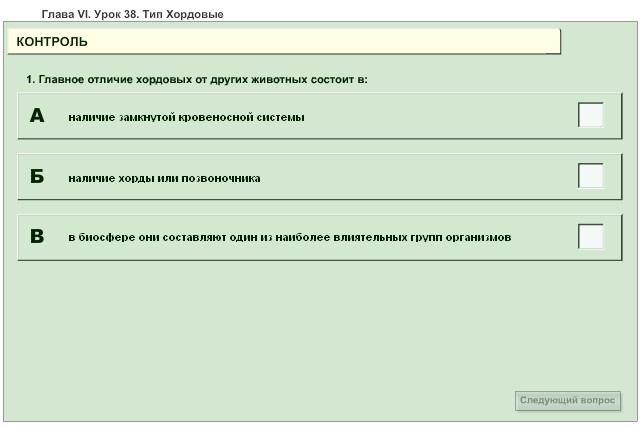 Домашнее задание:
изучить текст учебника. начертить в тетради таблицу  Сравнительная характеристика беспозвоночных и позвоночных животных  Творческое задание подготовить сообщения о рыбах.